Pedagogical Values Series: Appreciative Feedback to Support Learning
Thursday January 30, 2020

Facilitators:
Lauren Halcomb-Smith, CTET
Ken Jeffery, SET
[Speaker Notes: Title slides
There are five different title slide image options. Text boxes can be customized or deleted. 

Add a slide: Under the ‘Home’ menu, click on ‘New Slide’ and select the layout you would like to use. 
Duplicate a slide: In the left navigation window, right-click on the slide you would like to duplicate and select ‘Duplicate Slide’.
Delete a slide: In the left navigation window, right-click on the slide you would like to delete and select ‘Delete Slide’.]
The Pedagogical Values Series
Learning, Teaching, & Research Model (LTRM)
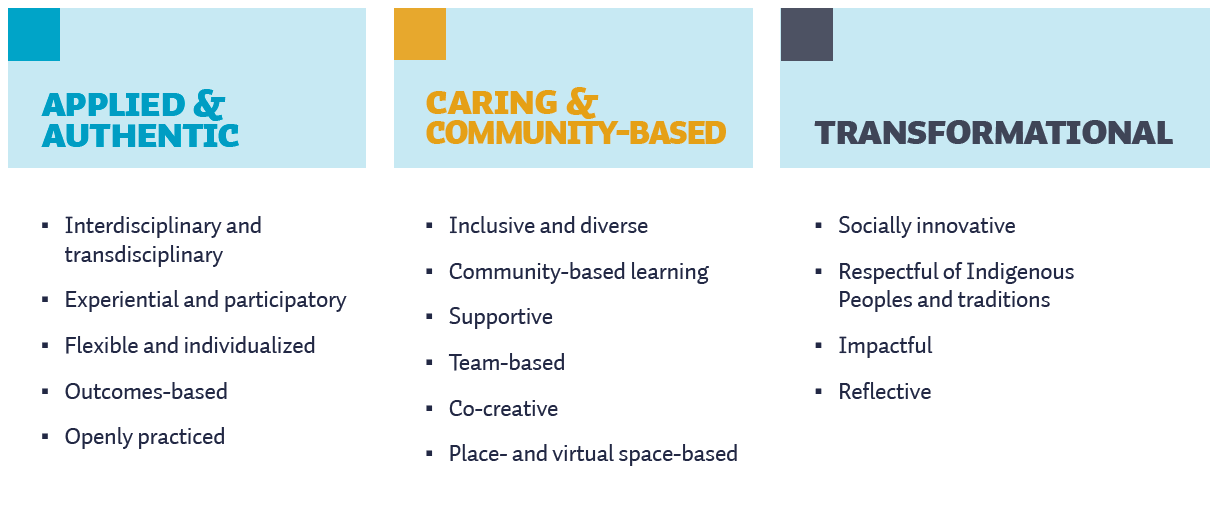 Pedagogical Values
Pedagogical values refer to the worldviews, beliefs, perspectives, and biases about teaching and learning that underpin our specific educational practices (Palahicky et al., 2017). In other words, they are the belief systems that inform the decisions that we make at the micro and macro level of our teaching, from how we design learning experiences to how we interact and engage with learners.
“Appreciative Feedback to Support Learning”
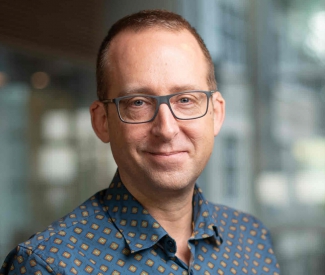 Ken Jeffery, GCID
RRU Associate Faculty 
School of Education & Technology (SET)
[Speaker Notes: Content slides
There are 10 different content slide layout options. Text boxes can be customized or deleted.

Add a slide: Under the ‘Home’ menu, click on ‘New Slide’ and select the layout you would like to use. 
Duplicate a slide: In the left navigation window, right-click on the slide you would like to duplicate and select ‘Duplicate Slide’.
Delete a slide: In the left navigation window, right-click on the slide you would like to delete and select ‘Delete Slide’.]
Feedback for learning - outline
Pedagogy of Care
Appreciative Feedback
Example: Audio feedback in a F2F course 
Example: Video feedback in an online course
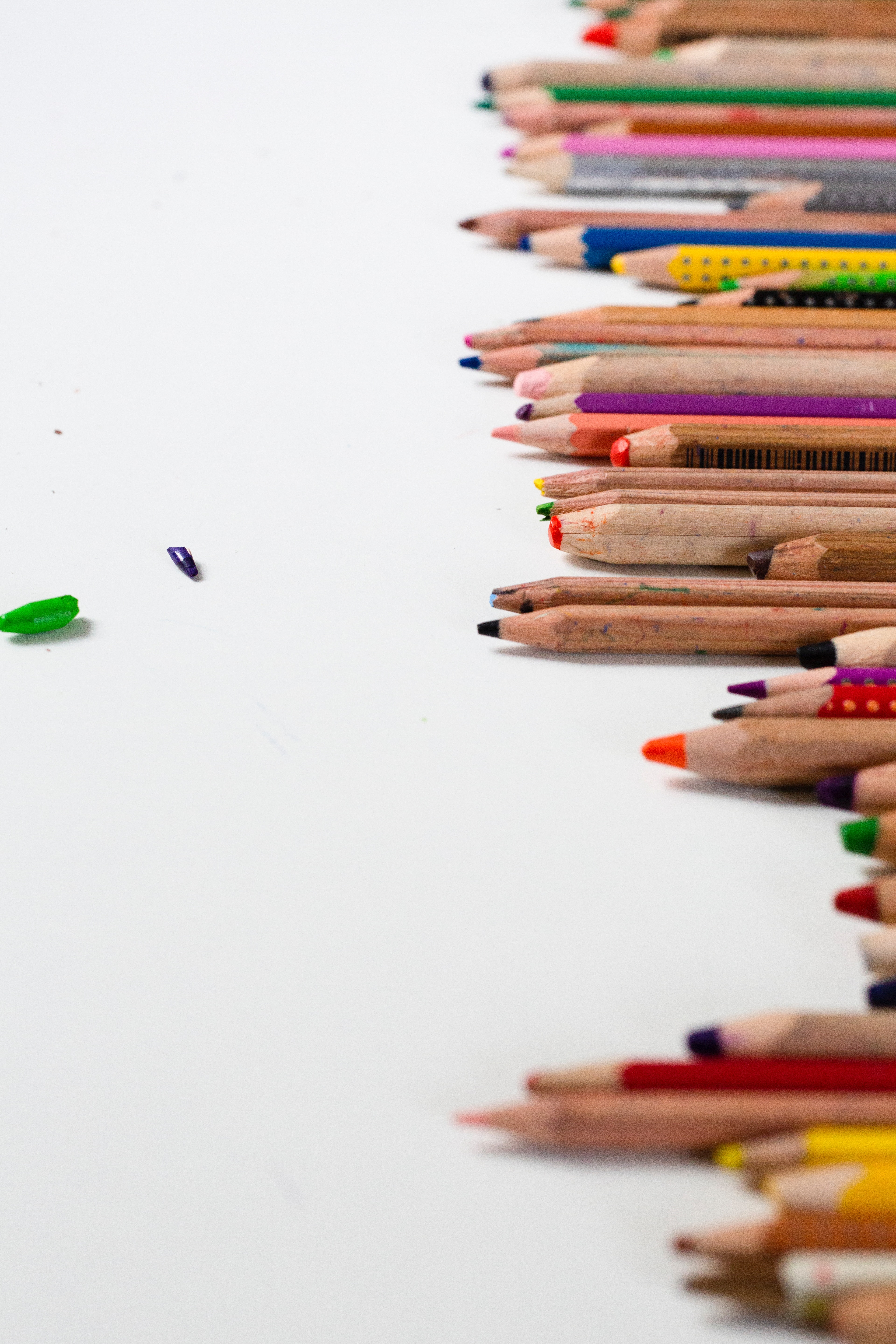 Pedagogy of care
Photo by Markus Spiske on Unsplash
Pedagogy of Care
Values the student
 Supports a learner's emotional journey
 Looks beyond grades as an indicator of success
 Values diversity

When students perceive their instructor cares about them, they perform better
Gibson (1993)
Four ways to embody a Pedagogy of Care
Model care by showing a caring disposition and show interest in learners beyond the context of the learning environment. 
 Dialogue with openness to ideas, and show an interest in learning from your students
 Provide opportunities for students to demonstrate care to each other
 Validate learners attempts to show care for peers and their ideas. 
Noddings (1992)
Appreciative Feedback
Photo by Jon Tyson on Unsplash
Formative assessment supports learning
A meta-analysis of over 250 studies of feedback showed that (formative) feedback provided a significant improvement in learning.
Black and Wiliam (1998)
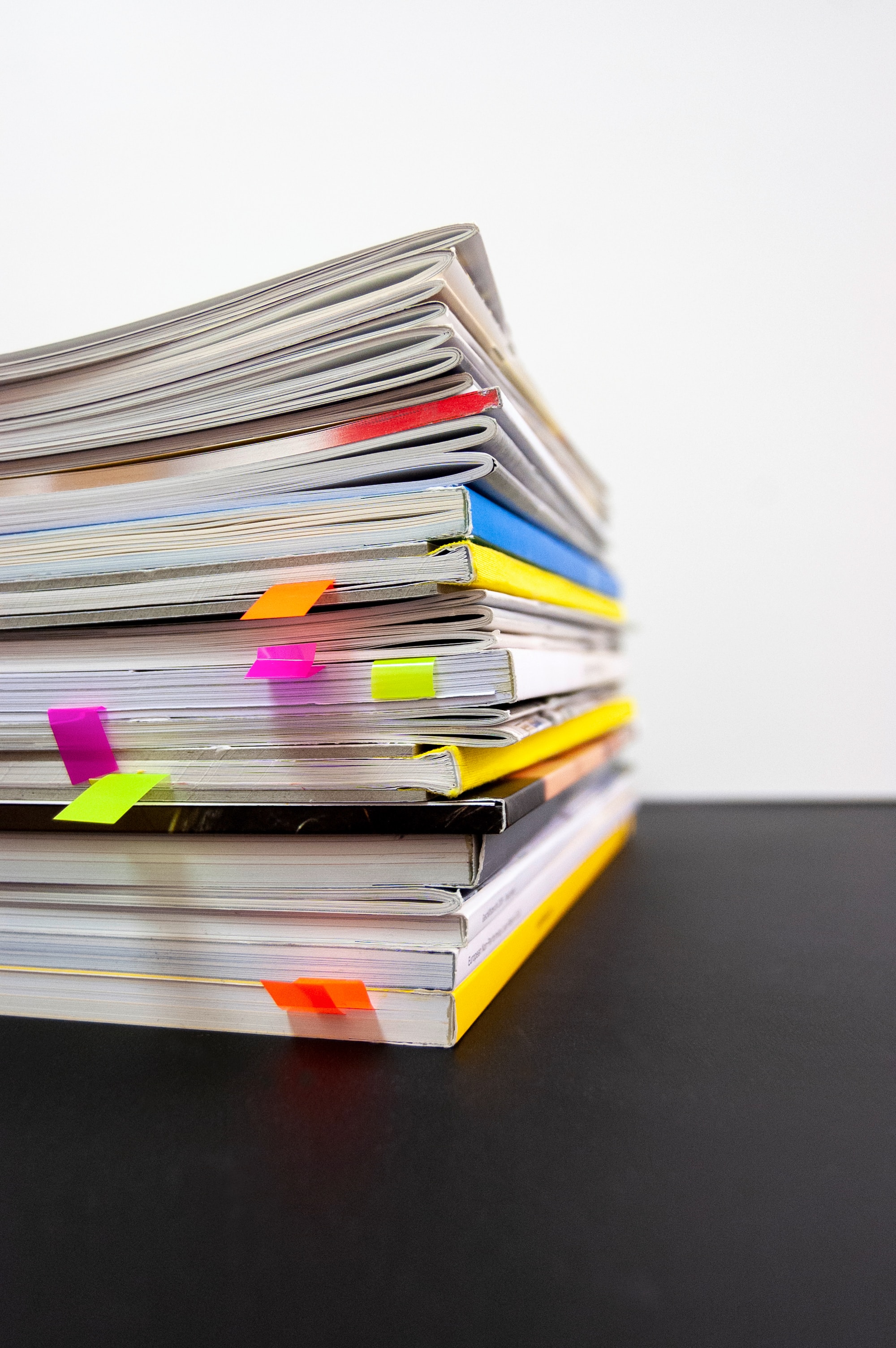 Photo by Bernd Klutsch on Unsplash
Appreciative feedback
Provides actionable feedback
Gives time for learner to adjust
Presents opportunity for growth
Addresses the gap between the current and goal state of the student's learning.
Supports the emotional aspect of learning
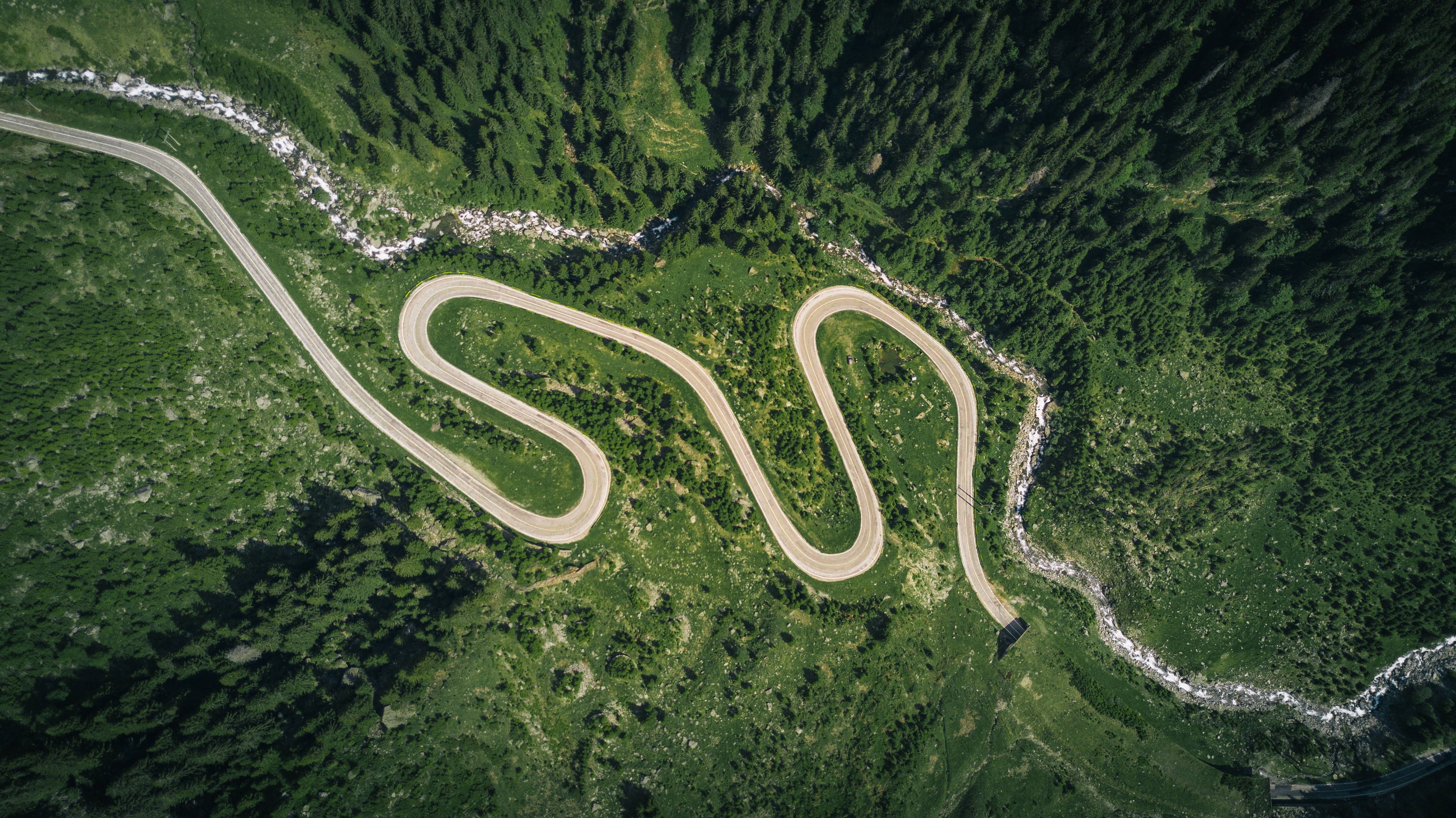 To benefit from feedback
Student must know:
Photo by Jaromír Kavan on Unsplash
What the goal looks like. What am I trying to achieve? 
How current performance relates to the goal. How does my work compare?
What is needed to close the gap. What do I need to do to get there?
Sadler (1989)
Focus of feedback is student-centred
The student actively constructs their own meaning from received information, consistent with socially constructive learning (aligns with Palincsar 1998)

The student actively adapts and regulates their performance, based on their understanding of meaning.
(Nicol & Macfarlane‐Dick, 2006)
Nicol & Macfarlane‐Dick Model
7 ways to support and develop learner self-regulation through feedback:
Clarify what good performance is
Facilitate self-assessment
Deliver high-quality feedback information
Encourage teacher and peer dialogue
Encourage positive motivation and self-esteem
Provide opportunities to close the gap
Use feedback to improve teaching

(Nicol & Macfarlane‐Dick, 2006)
Feedback & constructive alignment
Appreciative feedback helps the student to draw a connection from the assignment and learning activities directly to the learning outcome.
Our goal is that learners implement feedback to meet the learning outcomes!
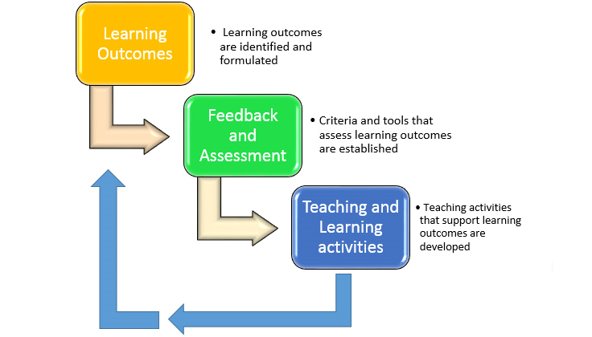 Examples of appreciative feedback
Photo by Markus Spiske on Unsplash
Audio feedback in a face-to-face course
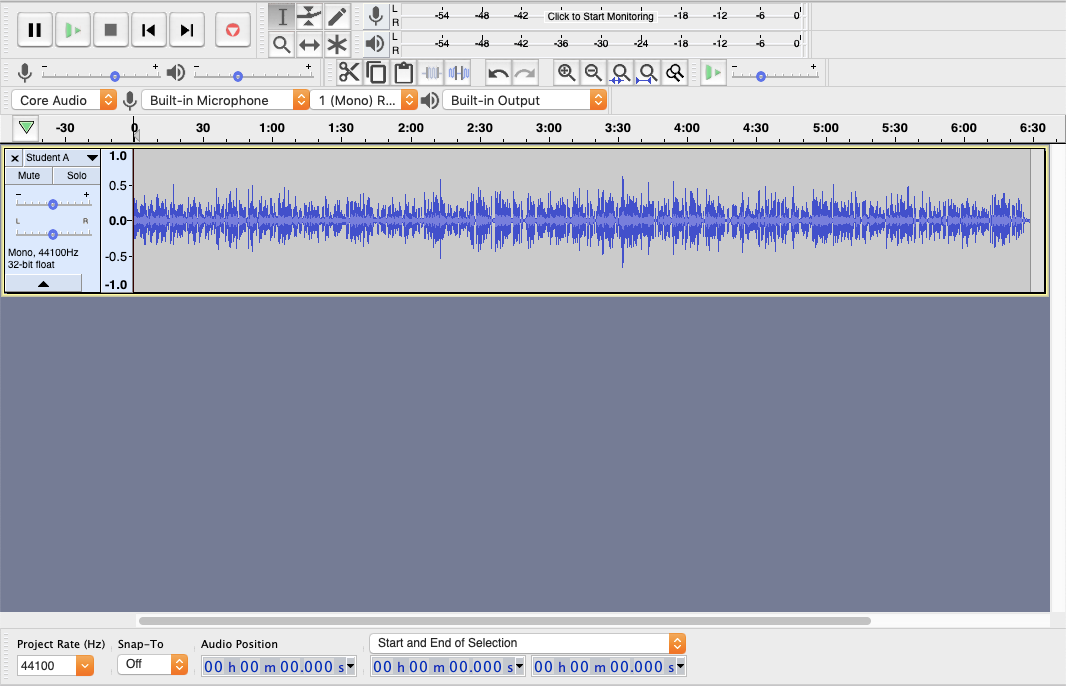 Video feedback in an online course
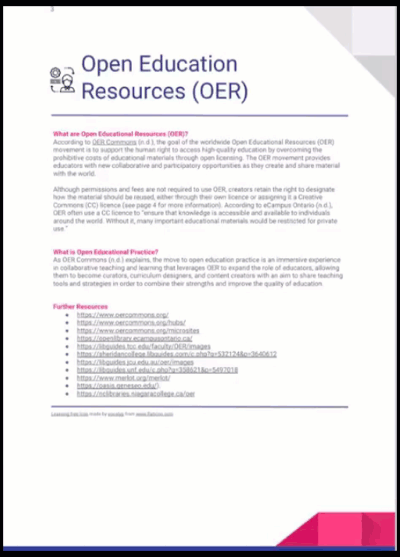 LTRM values
Applied and authentic
Outcomes based, Experiential and participatory
Students able to take the 'skill' of appreciative feedback forward into their lives

Caring and community based
Supportive, Inclusive and Diverse
Pedagogy of care shows respect to the whole learner
Questions for discovery
How do you see appreciative feedback fit in with your own values/practices?
What other opportunities come to mind for practicing compassion?
For you, what is the most compelling reason to use appreciative feedback?
What challenges come to mind around Appreciative Feedback?
What is something new from today that you would like to try?
References
Black, P., & Wiliam, D. (1998). Assessment and Classroom Learning. Assessment in Education: Principles, Policy & Practice, 5(1), 7–74. https://doi.org/10.1080/0969595980050102
Carless, D., & Boud, D. (2018). The development of student feedback literacy: Enabling uptake of feedback. Assessment & Evaluation in Higher Education, 43(8), 1315–1325.https://doi.org/10.1080/02602938.2018.1463354
Gibson, M. A. (1993). The school of performance of immigrant minorities: A comparative view. In E. Jacob & C. Jordan (Eds.), Minority education: Anthropological perspectives (pp. 25–45). Norwood, NJ: Ablex.
Nicol, D. J., & Macfarlane‐Dick, D. (2006). Formative assessment and self‐regulated learning: A model and seven principles of good feedback practice. Studies in Higher Education, 31(2), 199–218. https://doi.org/10.1080/03075070600572090
Noddings, N. (1992). The Challenge to Care in Schools: An Alternative Approach to Education. Advances in Contemporary Educational Thought, Volume 8.
Palincsar, A. (1998). Social constructivist perspectives on teaching and learning. Annual Review of Psychology, 49, 345–375.
Sadler, D. R. (1989). Formative assessment and the design of instructional systems. Instructional Science, 18(2), 119–144. https://doi.org/10.1007/BF00117714
Thank you!











ctet.royalroads.ca
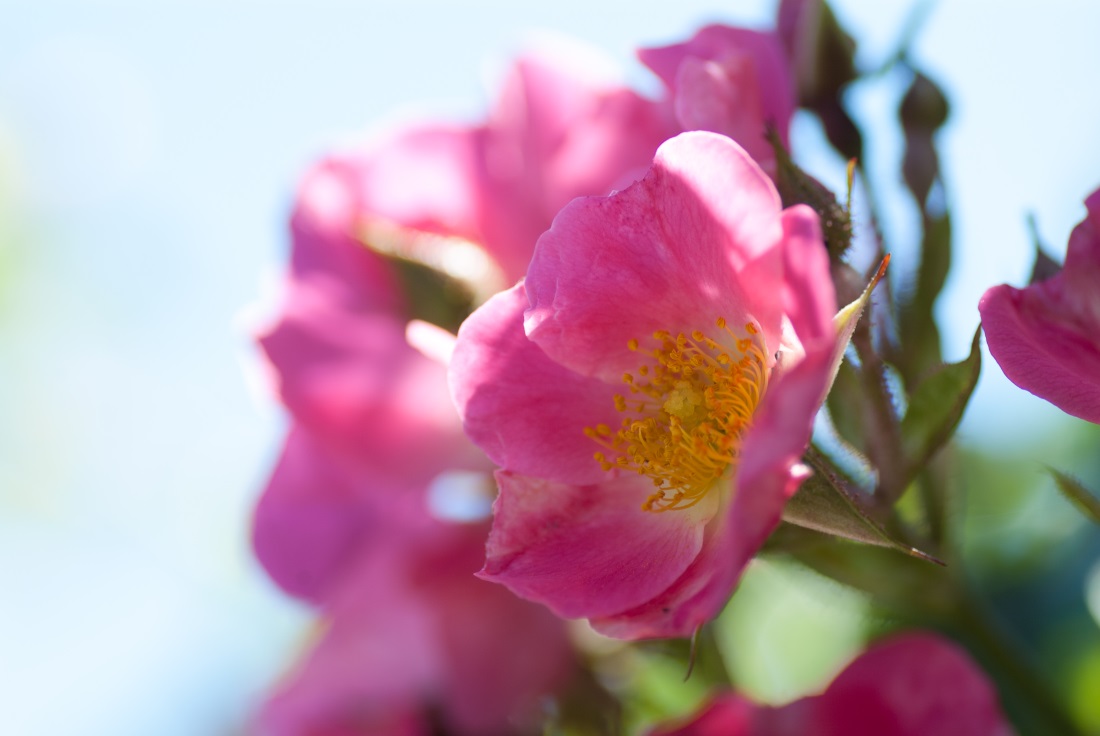